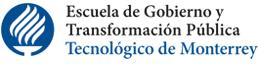 Innovación Social
Dirección de Educación para el desarrollo
Retos a los que nos enfrentamos vs el empoderamiento de
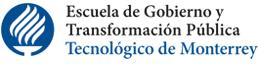 Actores Clave para el desarrollo
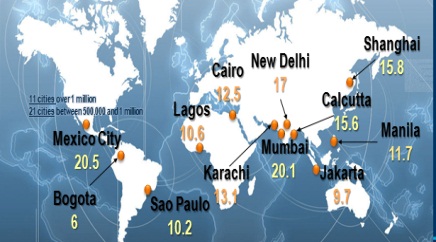 Desarrollo de capacidades
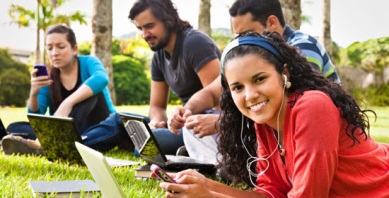 Funcionarios
Públicos
ORGANIZACIONES DE LA SOCIEDAD CIVIL
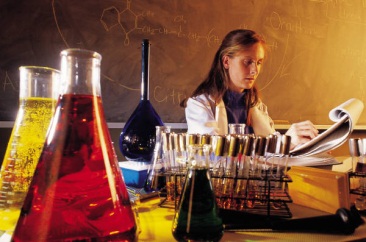 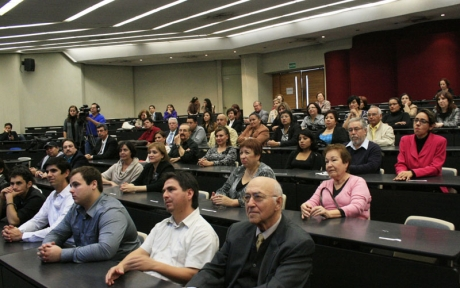 Accesibilidad 
Al conocimiento
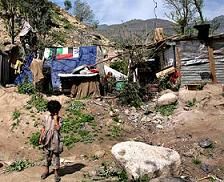 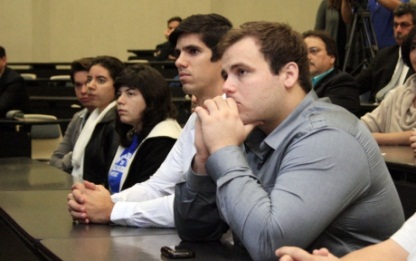 Profesores
Desigualdad
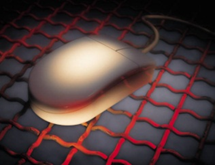 Falta de Conectividad
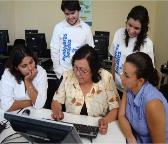 Comunidad 
en General
Dirección de Educación para el desarrollo
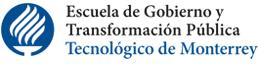 ¿Cómo podemos innovar y brindar soluciones a los retos?
Desarrollando las  Potencialidades 
De los Actores Clave a través del uso de las TICs
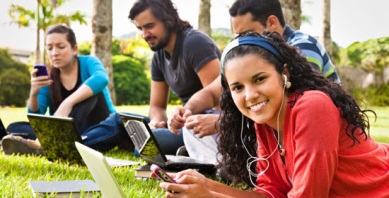 ORGANIZACIONES DE LA SOCIEDAD CIVIL
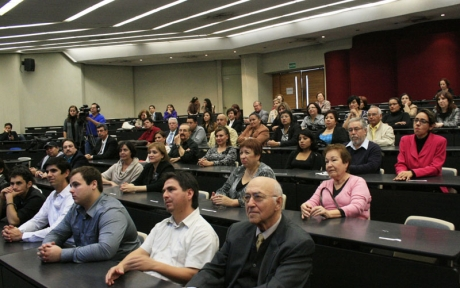 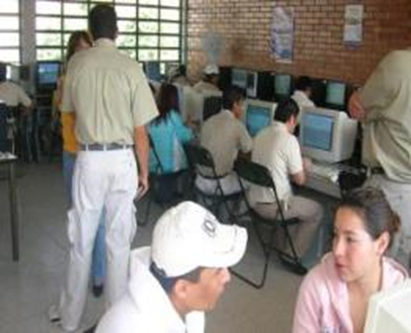 Profesores y actores educativos
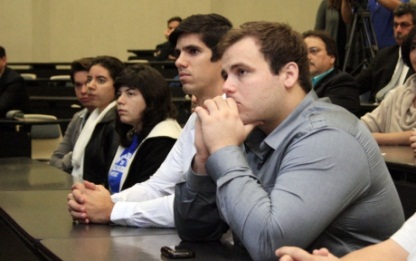 Funcionarios
Públicos
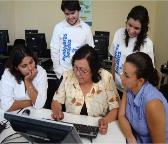 Comunidad 
en General
Dirección de Educación para el desarrollo
¿Cómo podemos innovar y brindar soluciones a los retos?Creando comunidades virtuales de aprendizaje que permitan informar, capacitar, innovar y transformar la cultura a través de modelos educativos innovadores que desarrollen capacidades.
EJEMPLOS DE COMUNIDADES:
Participación ciudadana organizada y Organizaciones de la Sociedad Civil 
Profesionales e innovadoras
Profesores  competentes y educación 
de excelencia
www.formandoformadores.org.mx
Aliados:
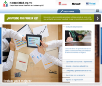 Aliados:
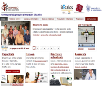 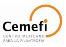 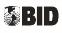 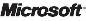 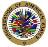 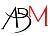 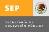 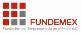 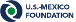 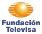 www.massociedad.org.mx
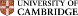 31 países
645,146
 participantes
(1997-2014)
¿Cómo podemos innovar y brindar soluciones a los retos? Creando comunidades de aprendizaje que permitan informar, capacitar, innovar y transformar la cultura a través de modelos educativos innovadores:
EJEMPLOS DE COMUNIDADES:
6,816,054 
de visitas a las
 comunidades de aprendizaje
(2009-2014)
Servicio público eficiente, eficaz y transparente
Inclusión digital y educación accesible para todos
Socios:
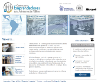 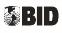 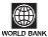 Aliados:
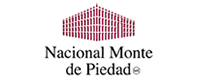 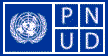 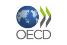 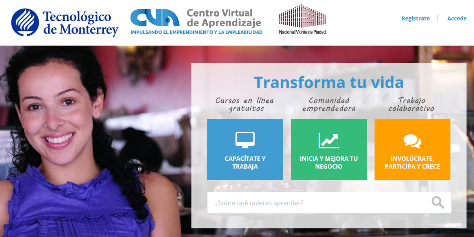 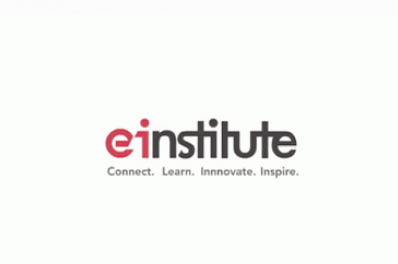 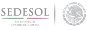 www.emprendegestionpublica.org
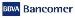 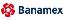 Recursos para promover Cultura Ecológica
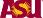 www.cca.org.mx
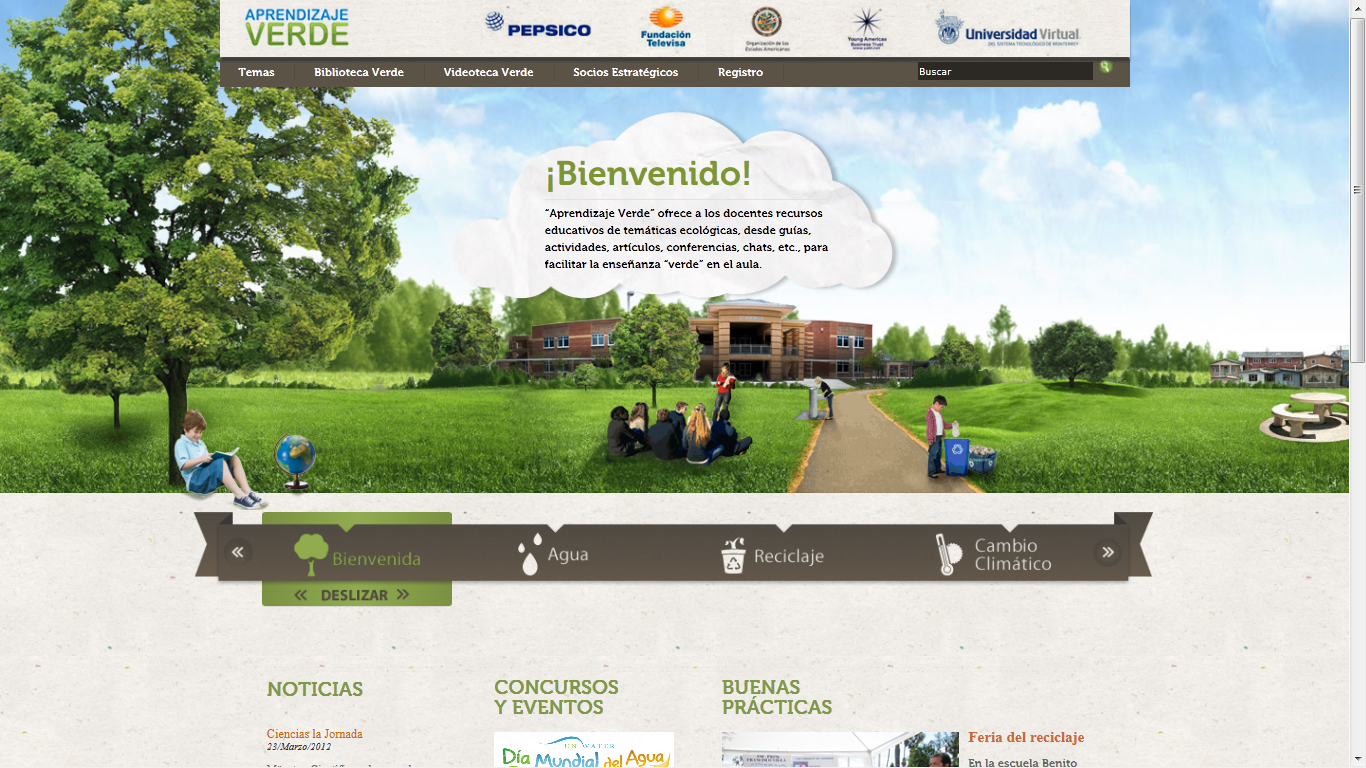 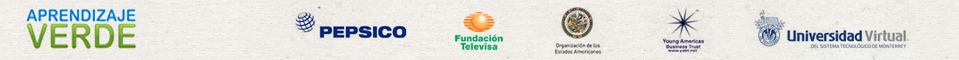 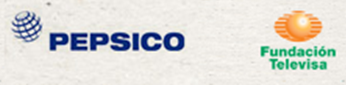 www.aprendizajeverde.net
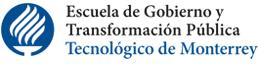 Nuevas propuestas Comunidad de EMPRENDIMIENTO SOCIAL:
Dirección de Educación para el desarrollo
Nuevas propuestas Comunidad de EMPRENDIMIENTO SOCIAL:
Espacio Virtual para:
Apoyar a las Organizaciones de la Sociedad Civil para transformarse en Empresas Sociales.
Trabajar colaborativamente
Establecer Alianzas
Innovar
Tener acceso a convocatorias y Recursos
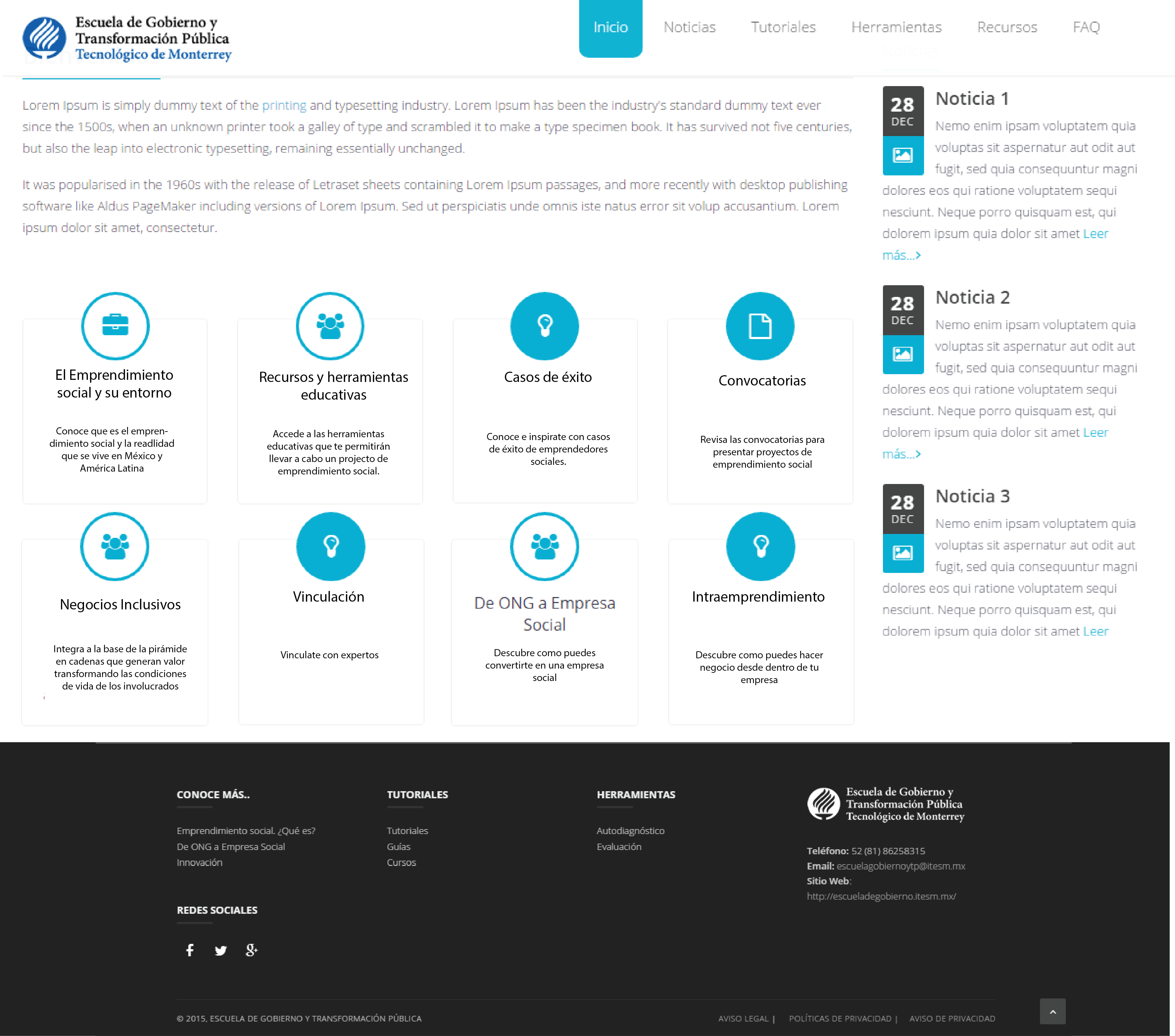 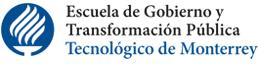 Datos de Contacto:
Dra: Laura Ruiz
Directora de Educación para el Desarrollo
laruiz@itesm.mx

Dra. Claudia Salinas
Directora de Desarrollo Comunitario y Emprendimiento Social
claudia.salinas@itesm.mx
Muchas gracias!
Dirección de Educación para el desarrollo